dag 1
de buurvrouw
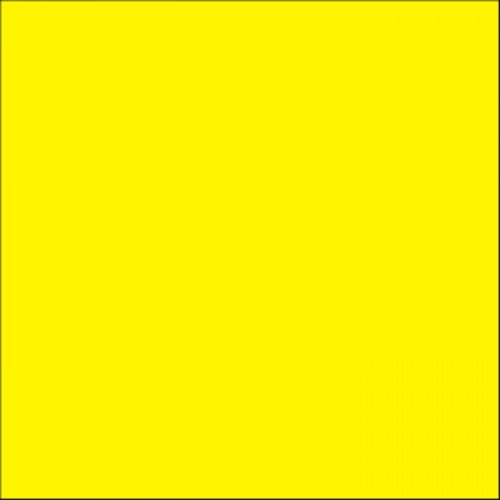 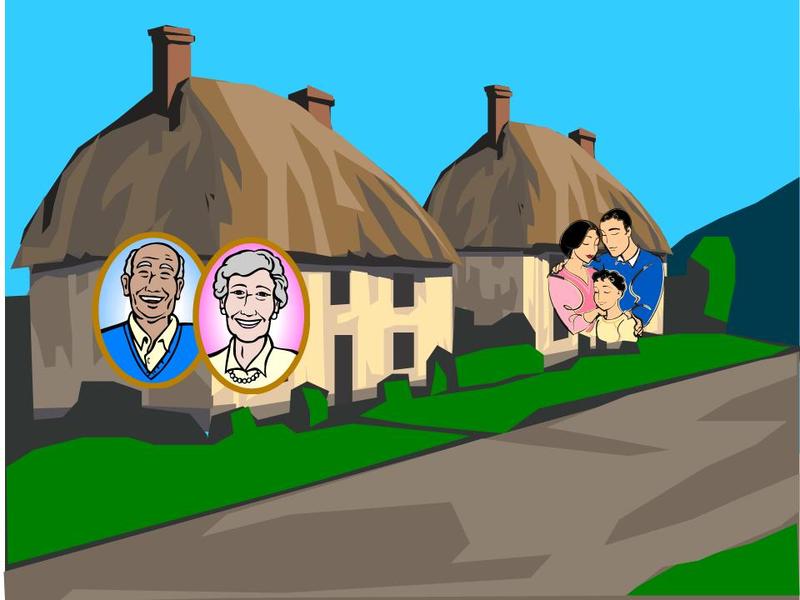 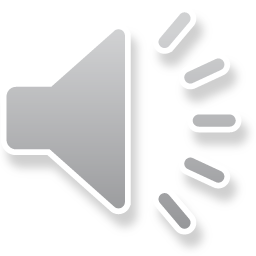 de groenteman
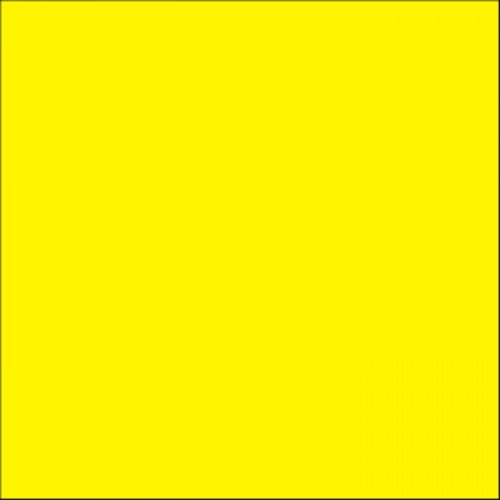 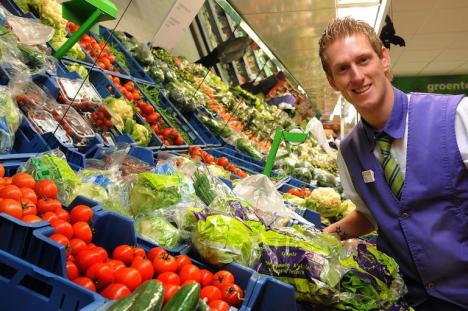 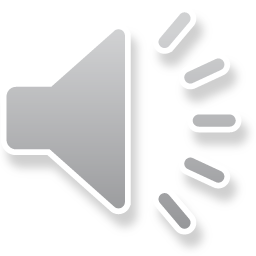 de mensen
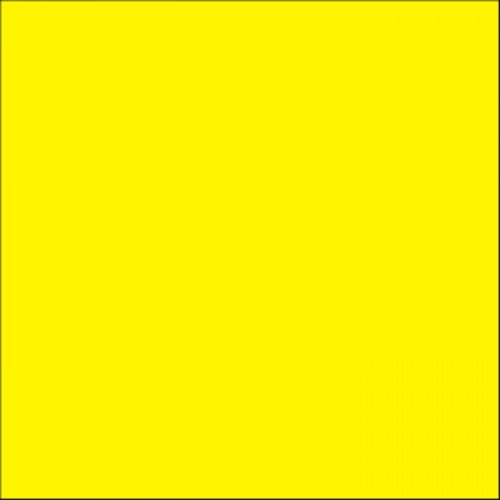 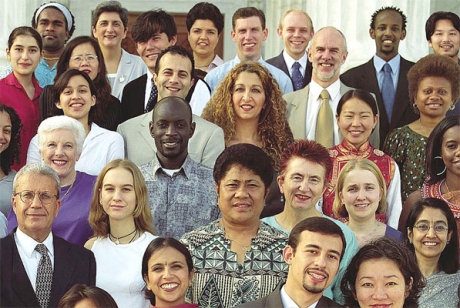 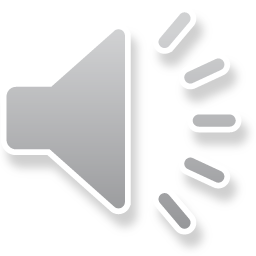 de baard
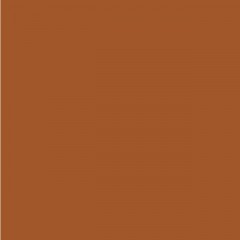 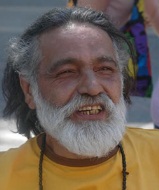 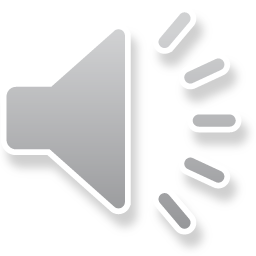 de euro
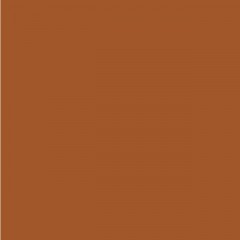 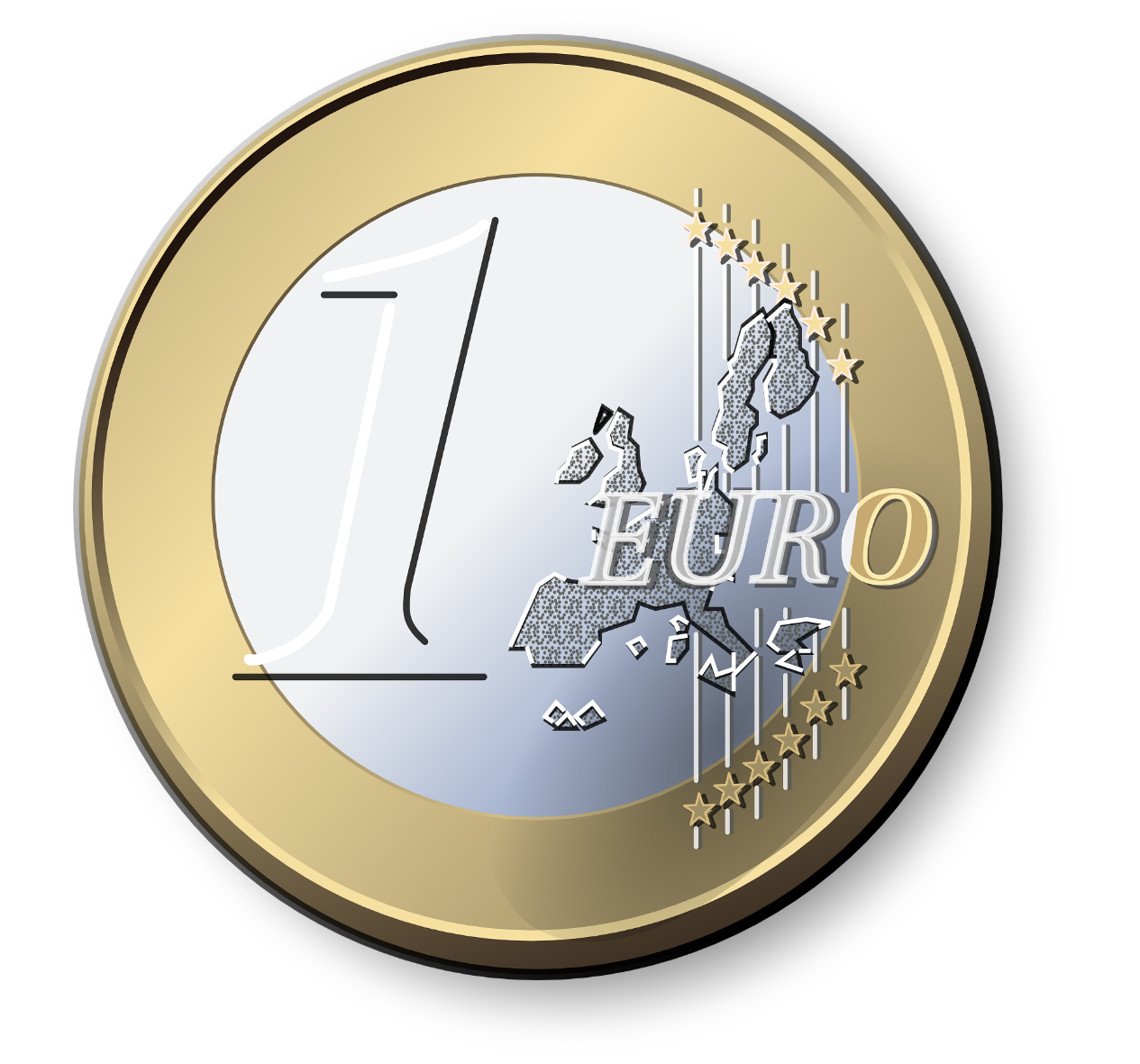 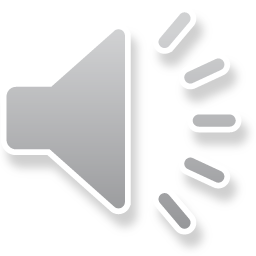 het fruit
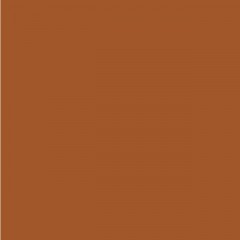 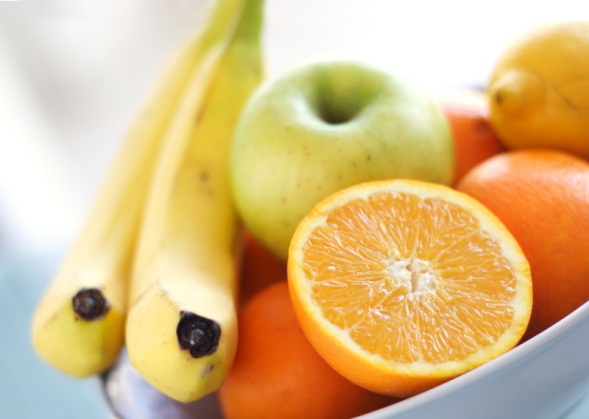 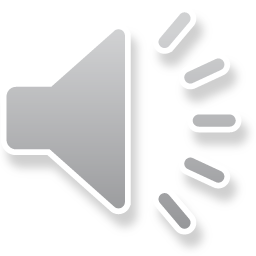 het geld
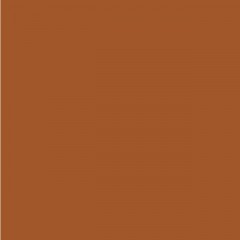 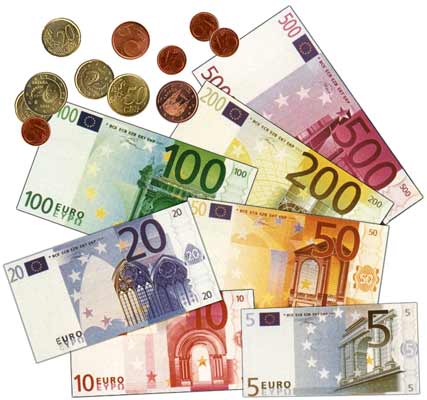 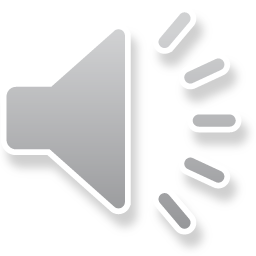 de groente
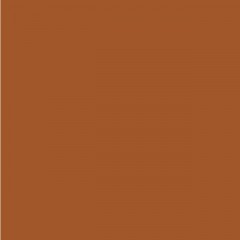 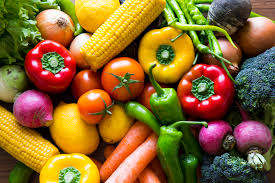 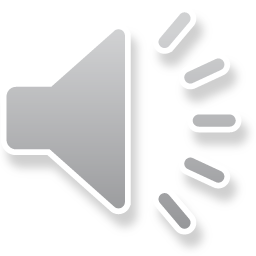 de komkommer
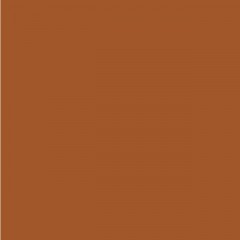 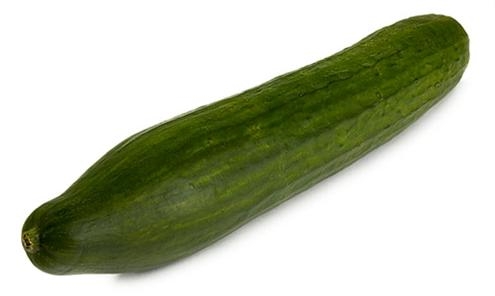 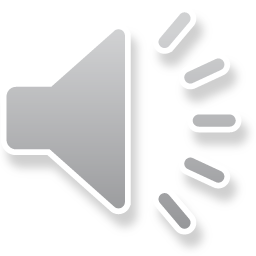 het krentenbrood
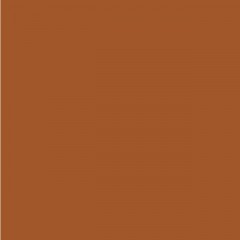 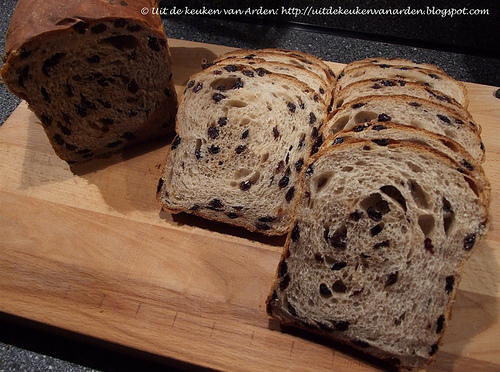 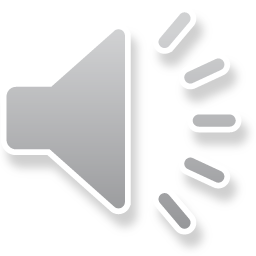 de mand
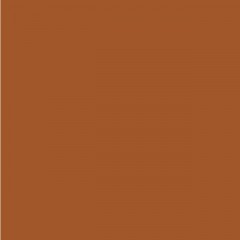 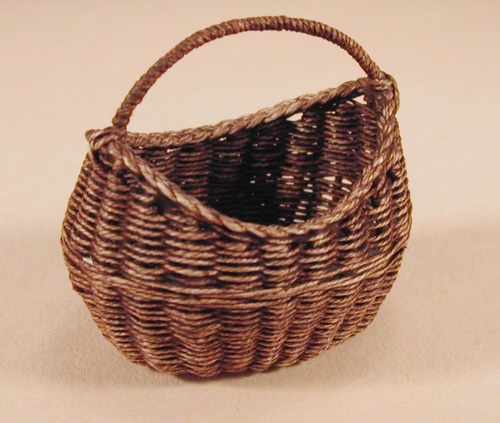 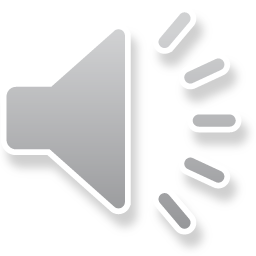 de markt
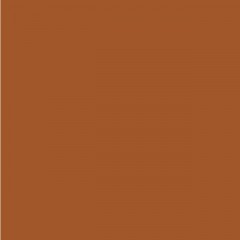 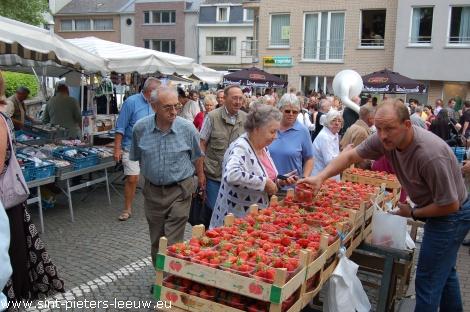 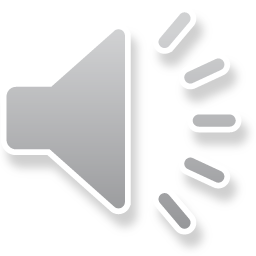 de mayonaise
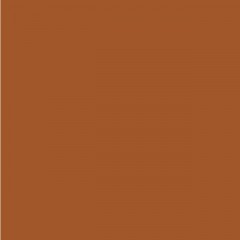 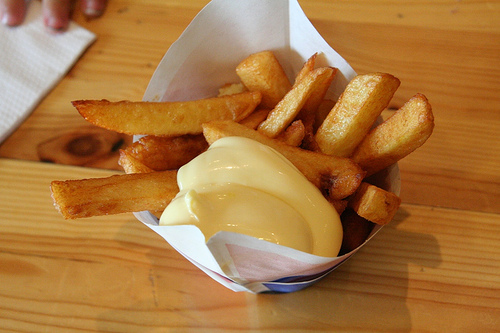 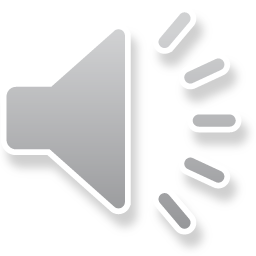 de peer (peren)
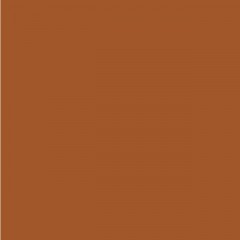 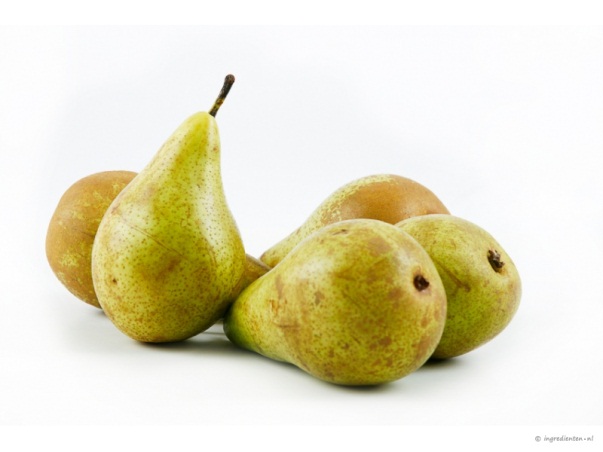 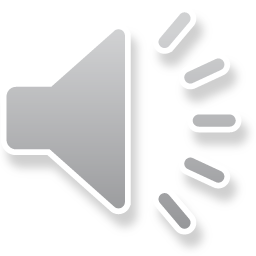 de rol beschuit
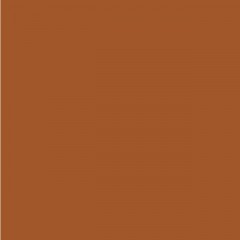 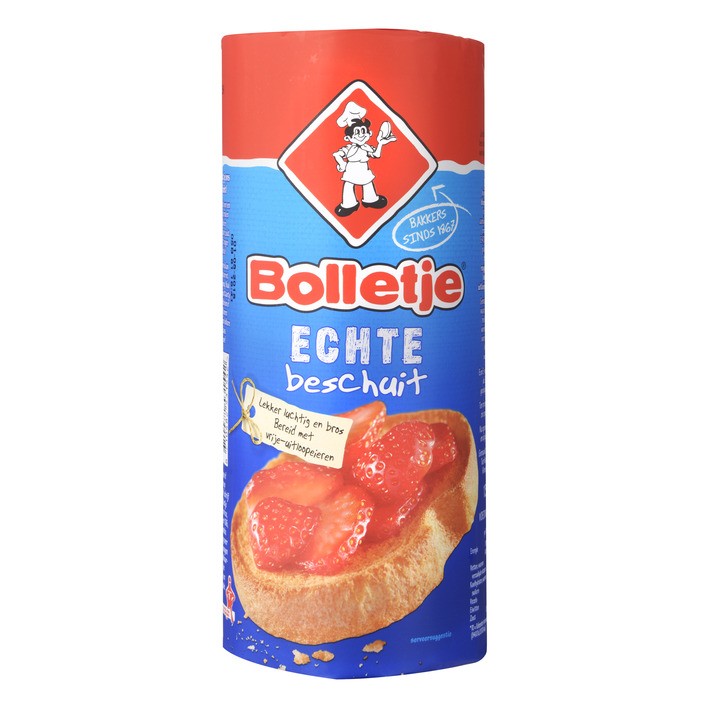 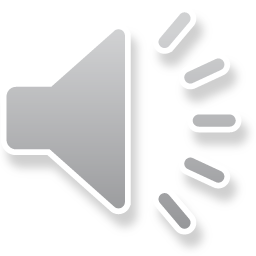 de snor
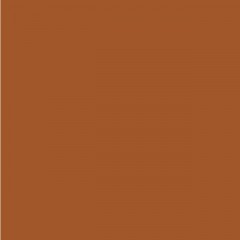 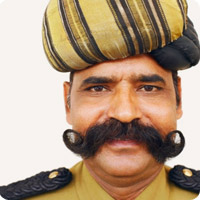 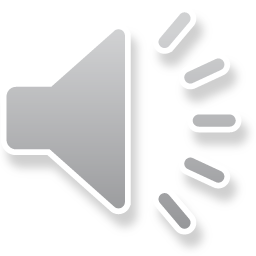 de tomaat (tomaten)
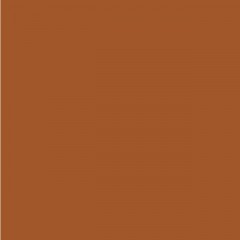 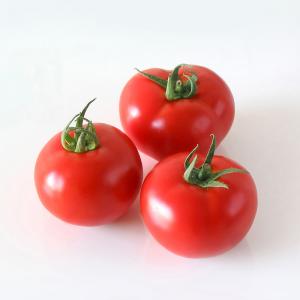 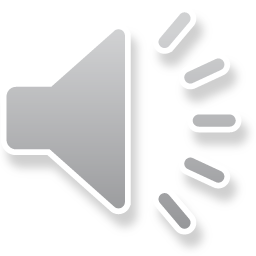 de winkel
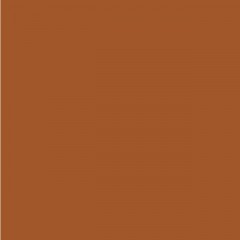 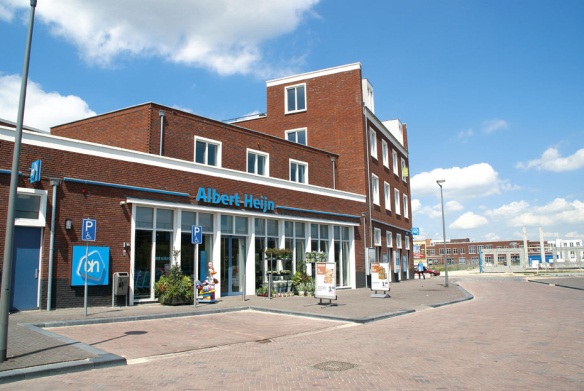 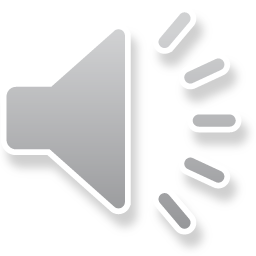 de wortel (wortelen)
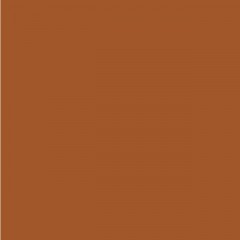 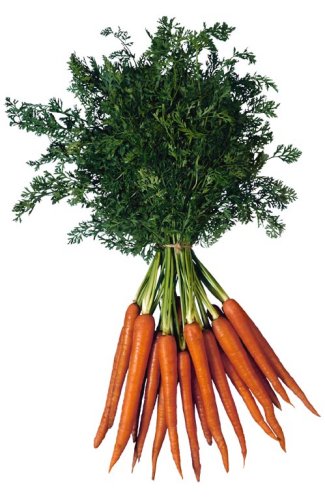 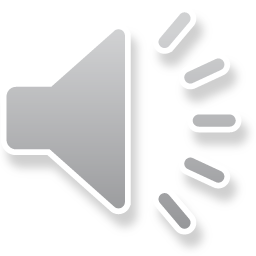 aan de beurt zijn
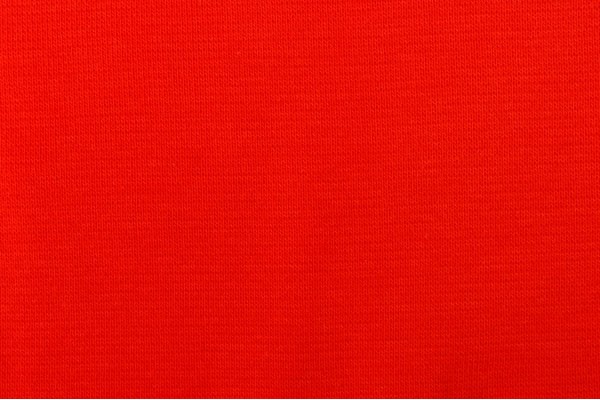 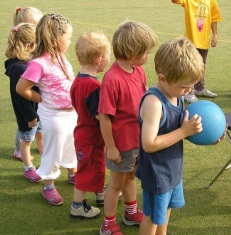 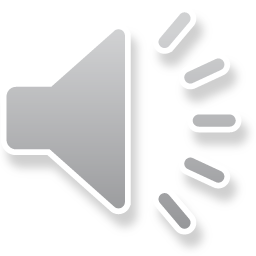 dol zijn op
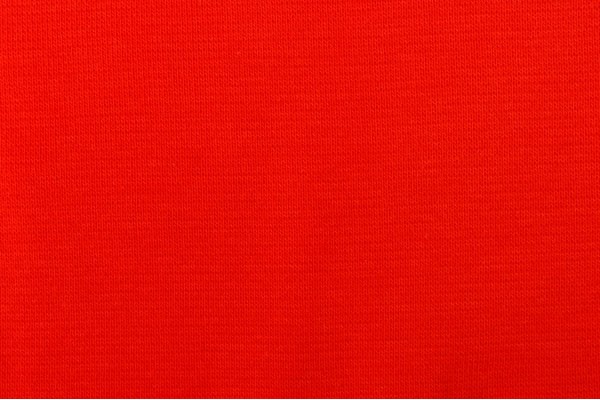 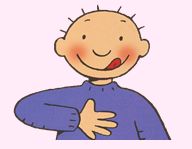 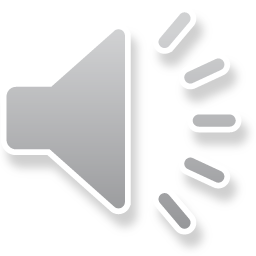 lusten
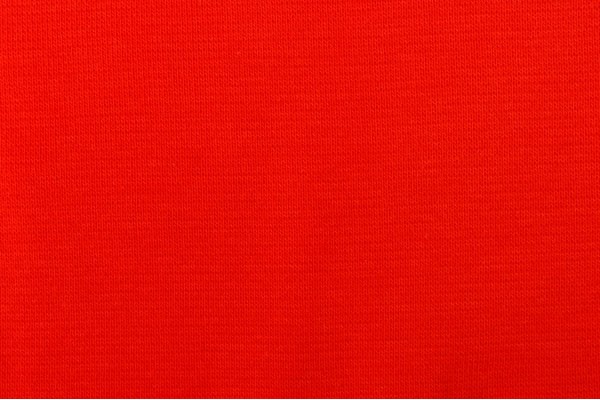 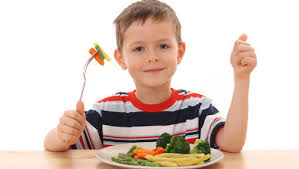 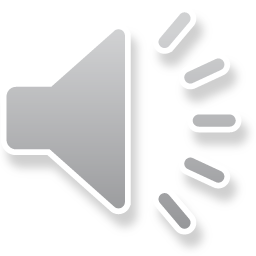 duur
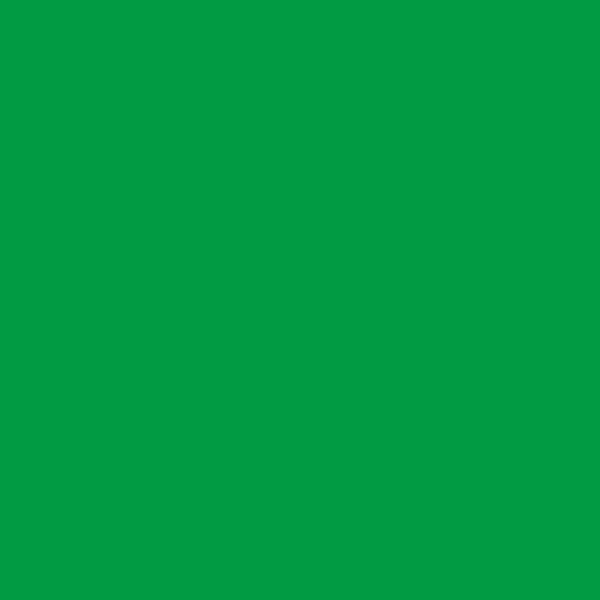 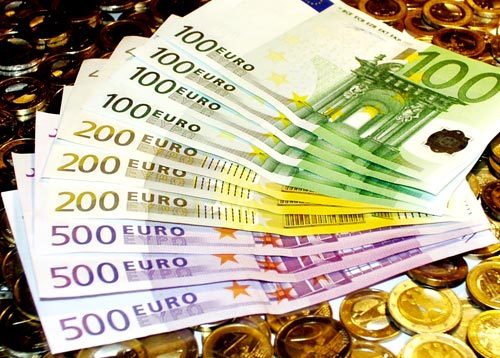 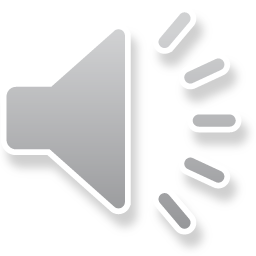 goedkoop
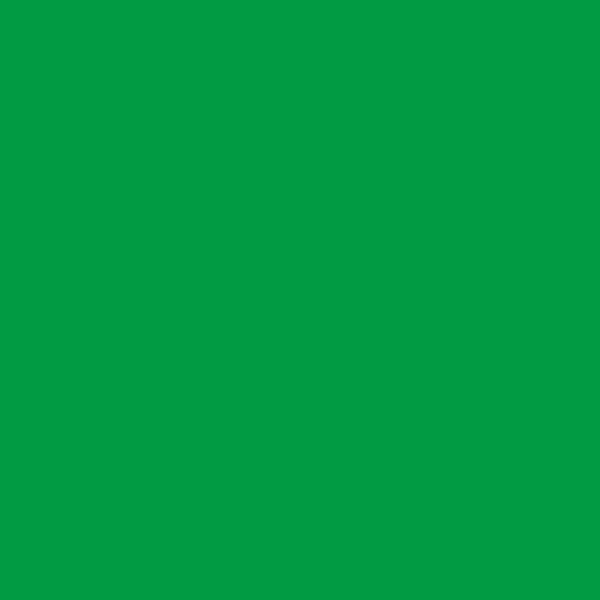 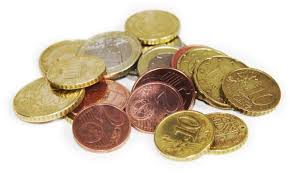 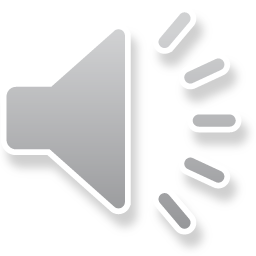 het woord van de dag 1:de groente
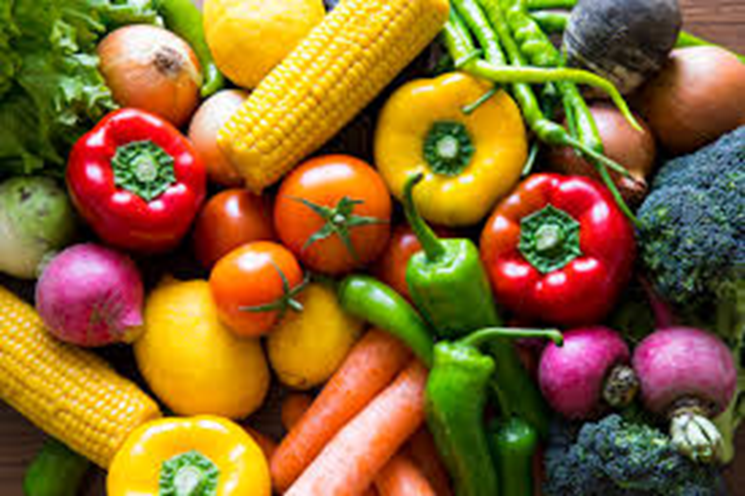 Het verhaal dag 1Klik op
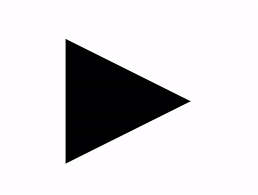 De verhaalplaten van dag 1
de verhaalplaten van dag 1
de verhaalplaten van dag 1
de verhaalplaten van dag 1
de verhaalplaten van dag 1
dag 2
opzij gaan
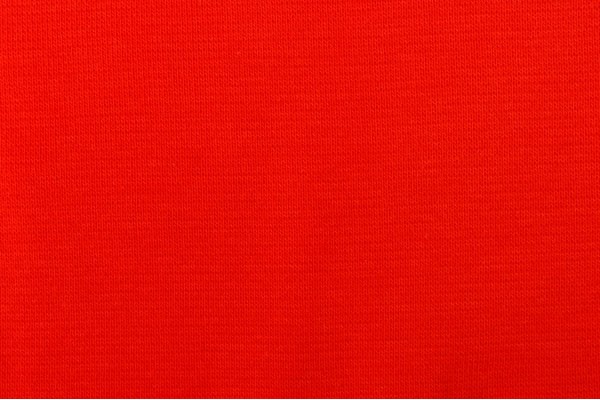 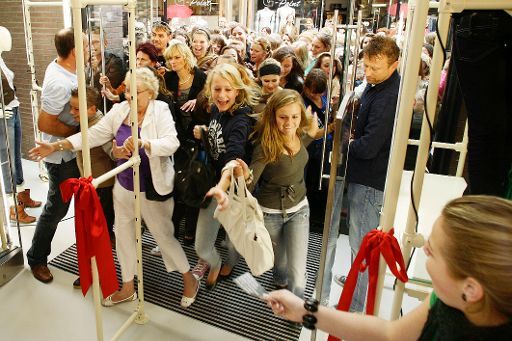 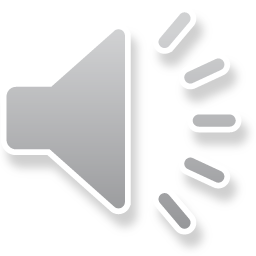 voor de gek houden
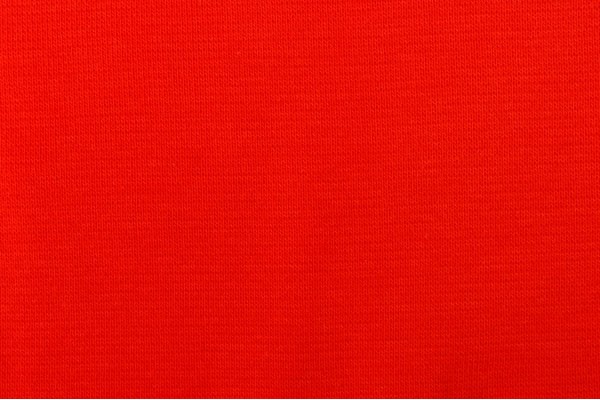 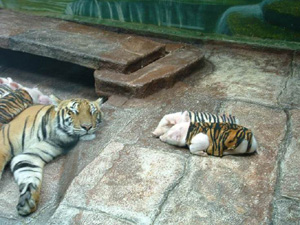 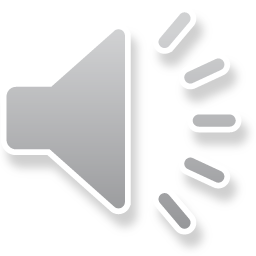 rechter
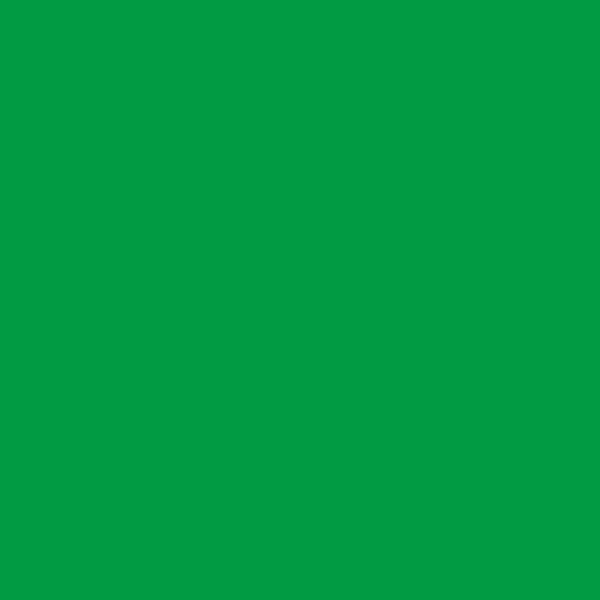 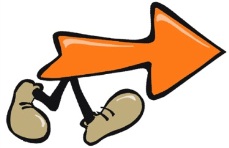 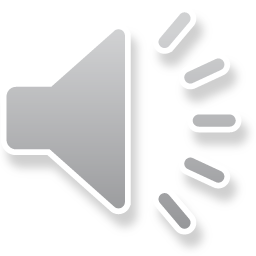 linker
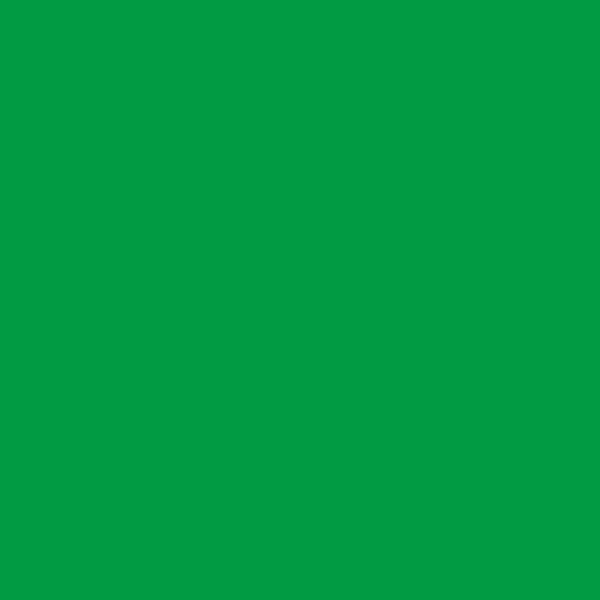 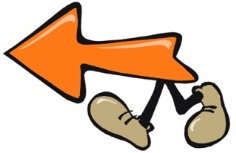 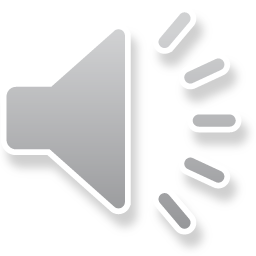 in de rij
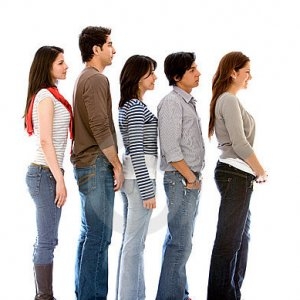 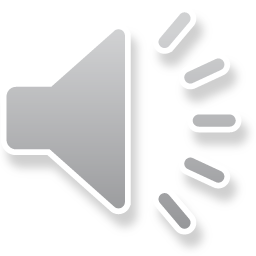 Het woord van de dag 2: lusten
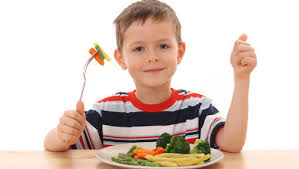 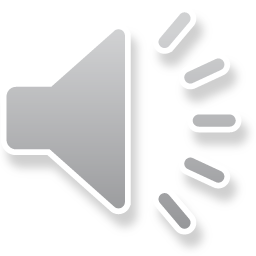 de taalfuncties van dag 2:
Tegenspreken:
Bah, wat kinderachtig!
Wat vervelend!
Wat stom!
Wat onbeleefd!
 
Je mening geven:
Ik lust geen…. Dat lust ik niet.
Ik ben dol op….
dag 3
de demonstratie
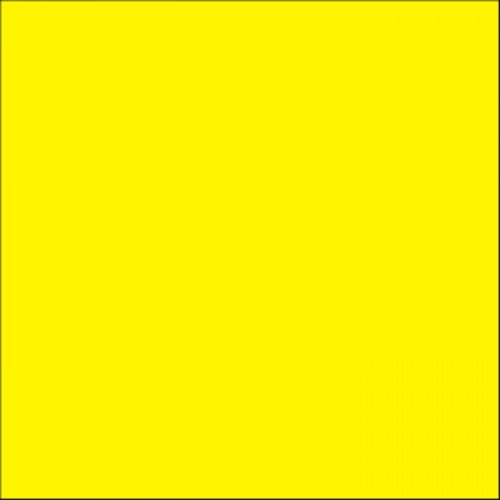 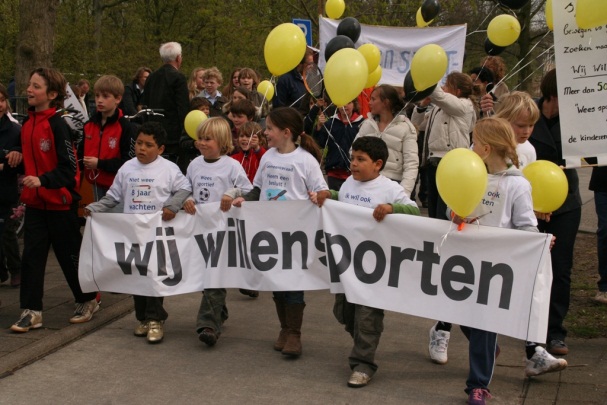 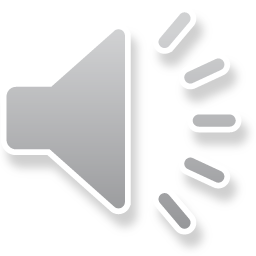 de affiche
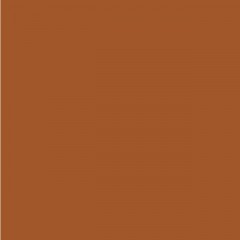 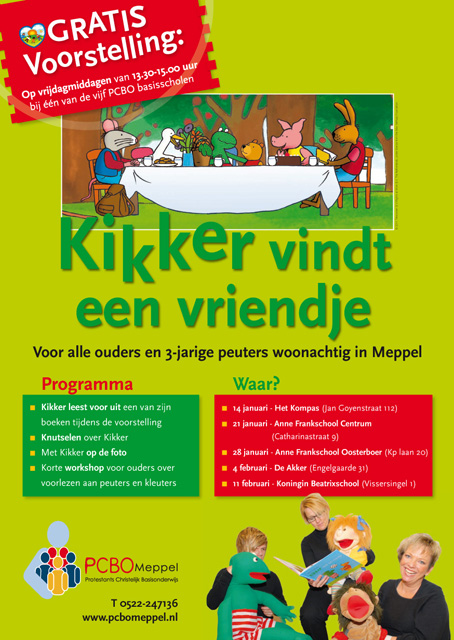 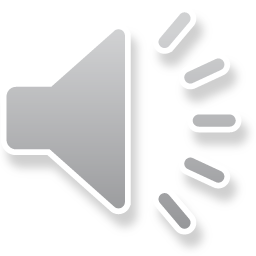 de fontein
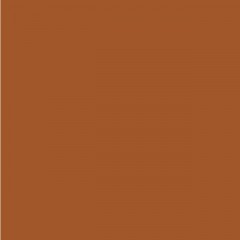 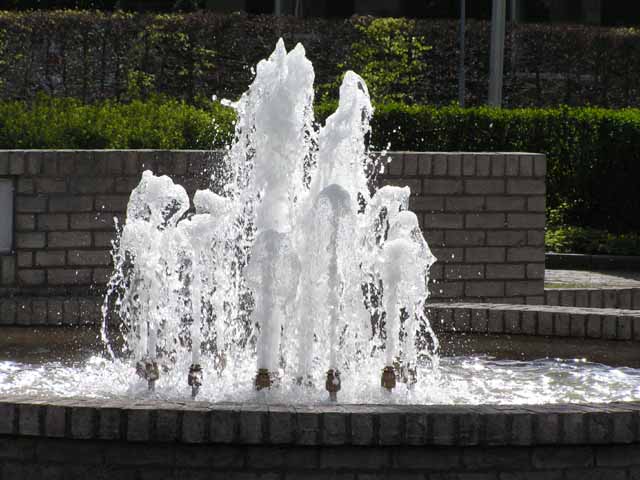 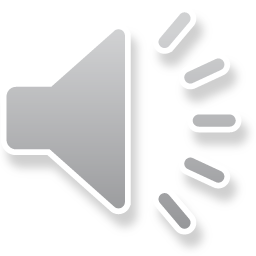 het gebouw
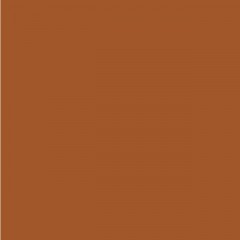 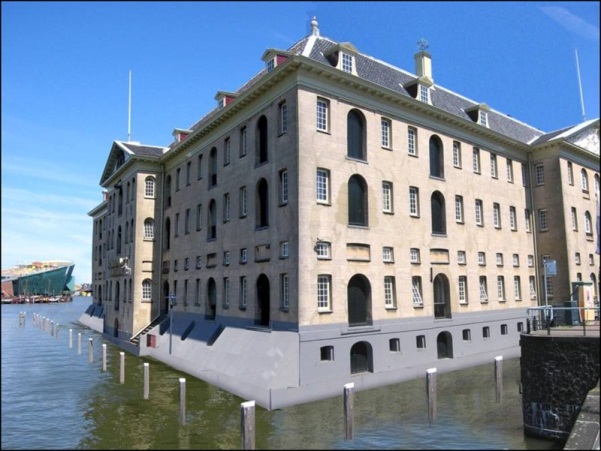 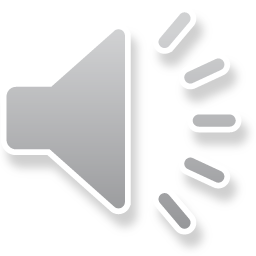 de heg
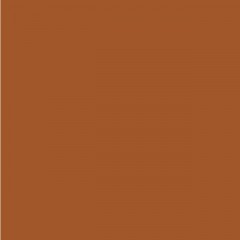 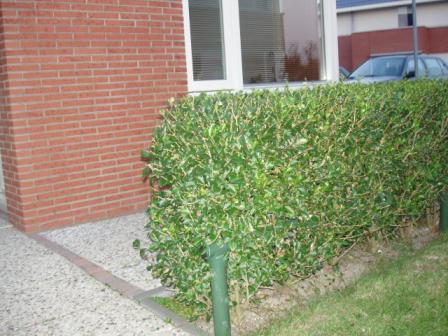 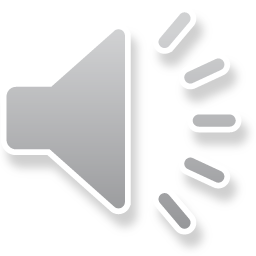 het hotel
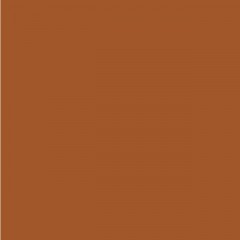 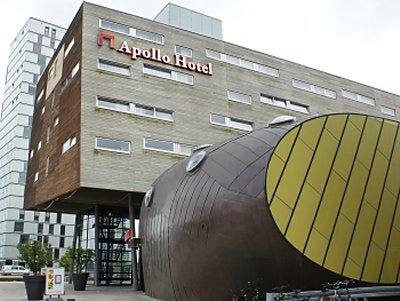 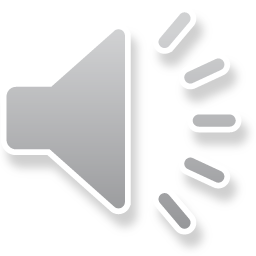 het kruispunt
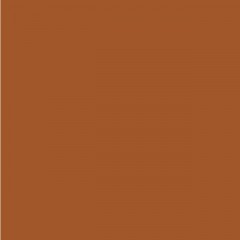 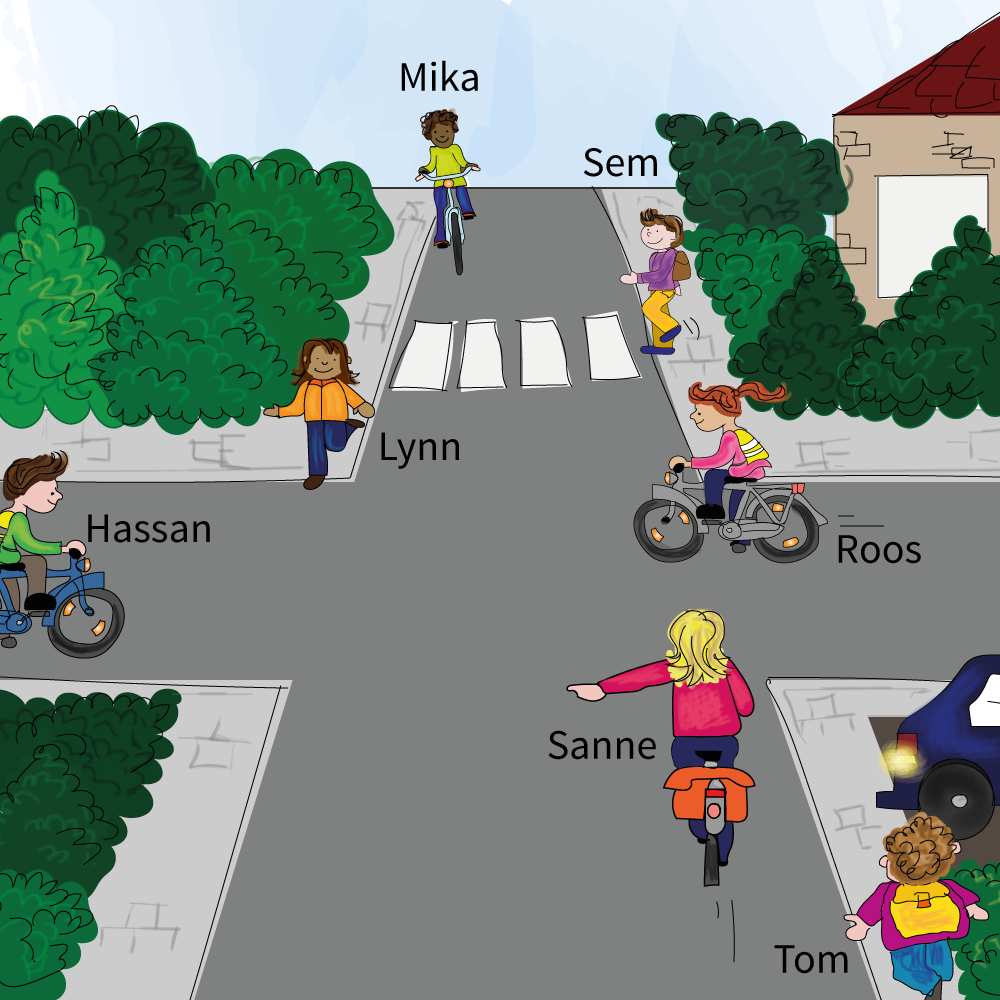 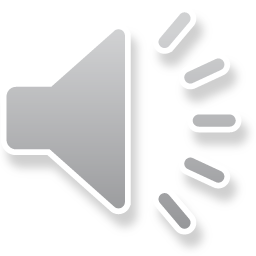 de metro
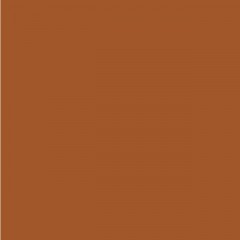 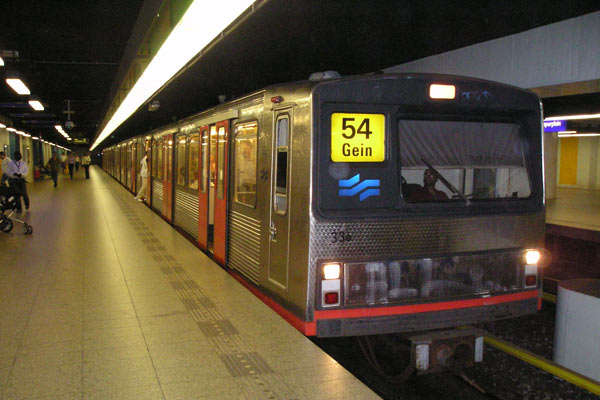 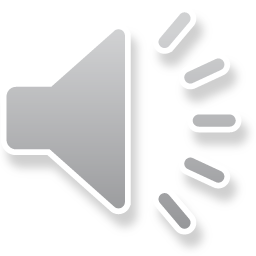 de paal
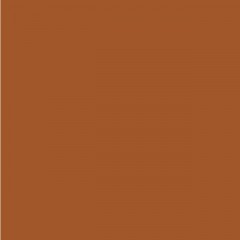 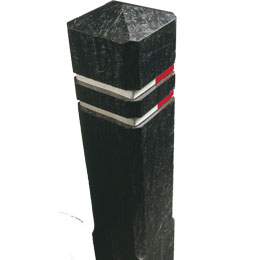 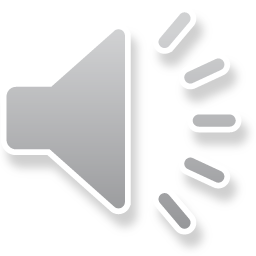 de poppenkast
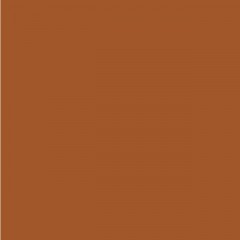 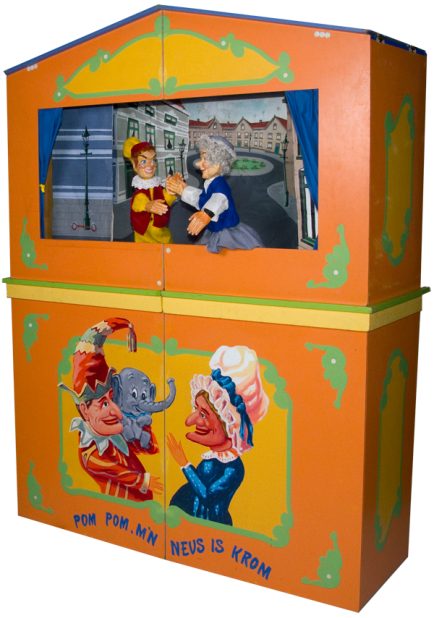 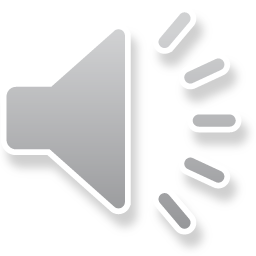 de schoorsteen
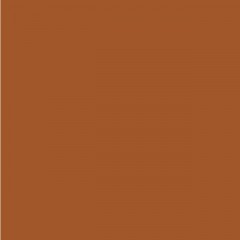 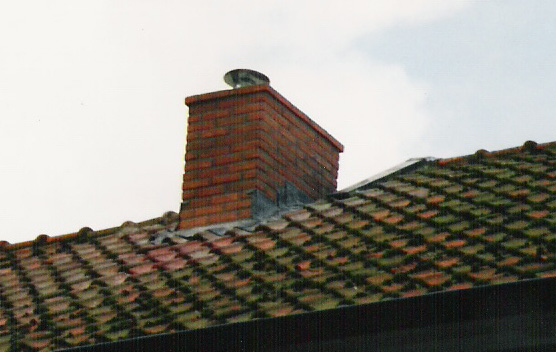 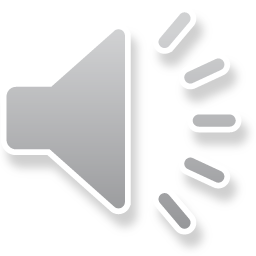 de steiger
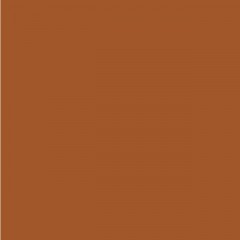 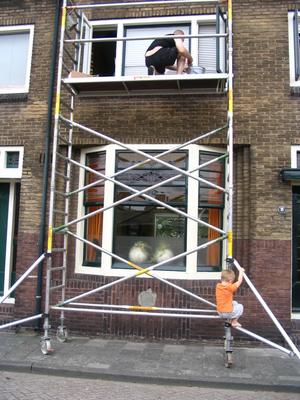 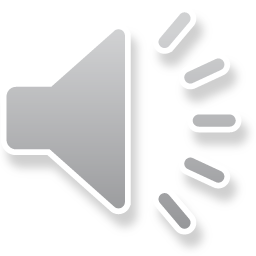 het verkeer
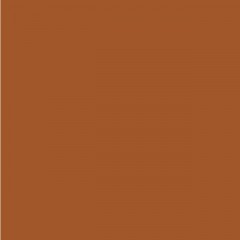 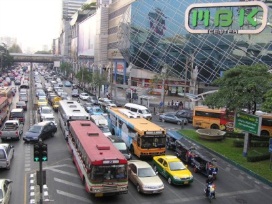 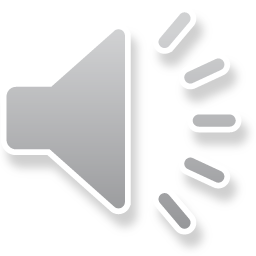 het warenhuis
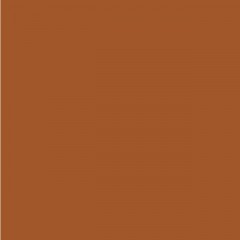 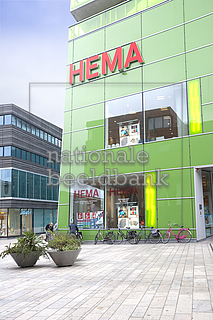 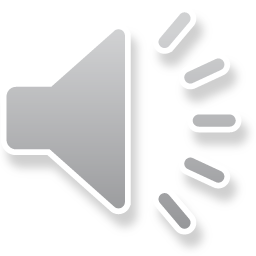 de winkel
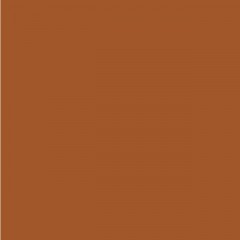 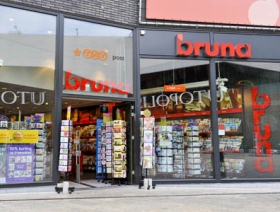 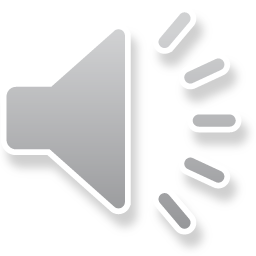 de winkelstraat
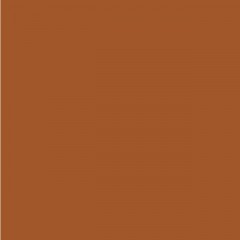 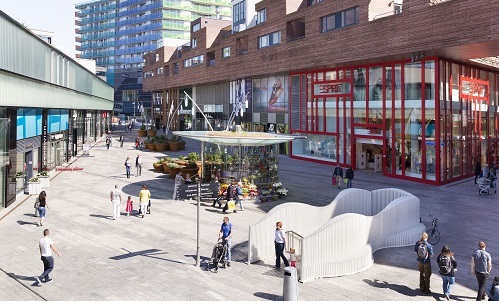 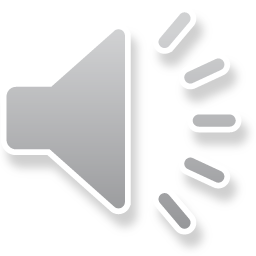 in het rond vliegen
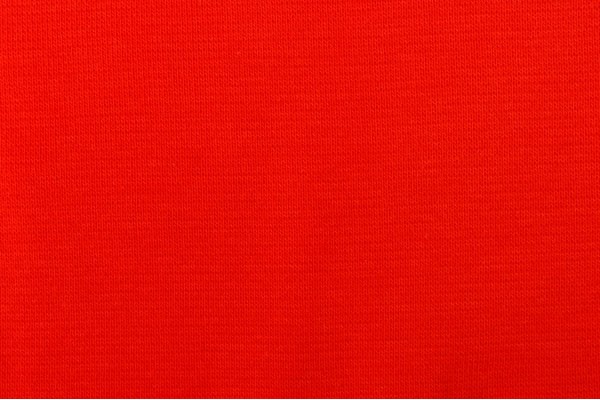 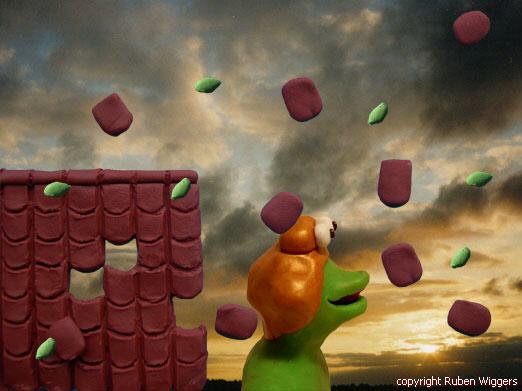 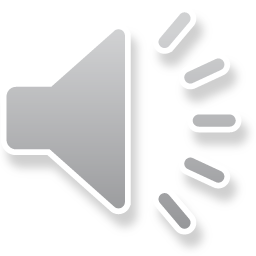 tegenhouden
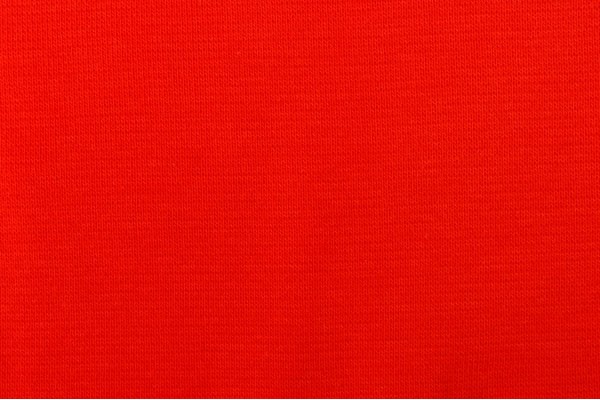 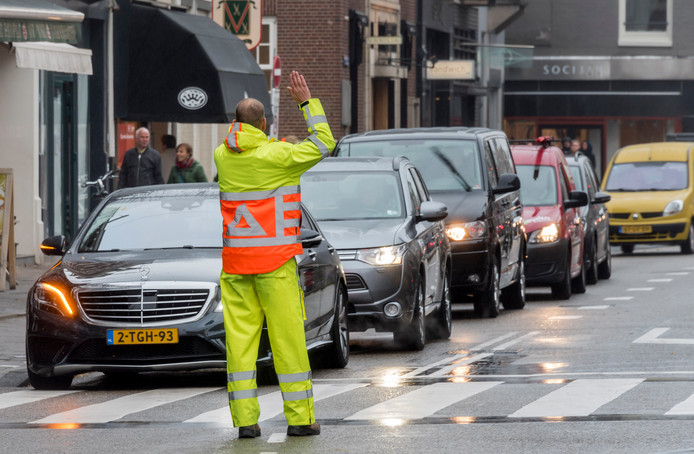 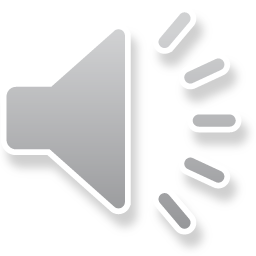 het woord van de dag 3:de schoorsteen
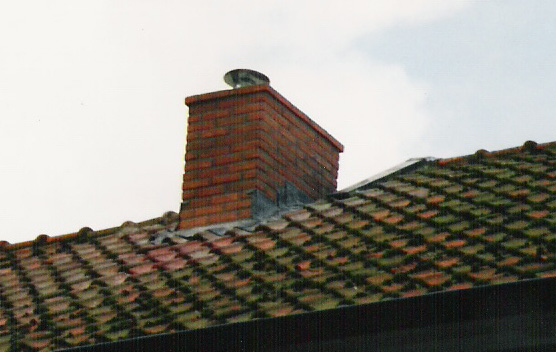 de verhaalplaten van dag 3
de verhaalplaten van dag 3
de verhaalplaten van dag 3
de verhaalplaten van dag 3
dag 4
de viltstiften
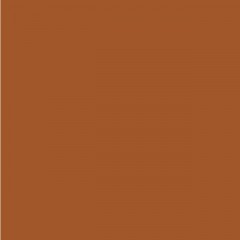 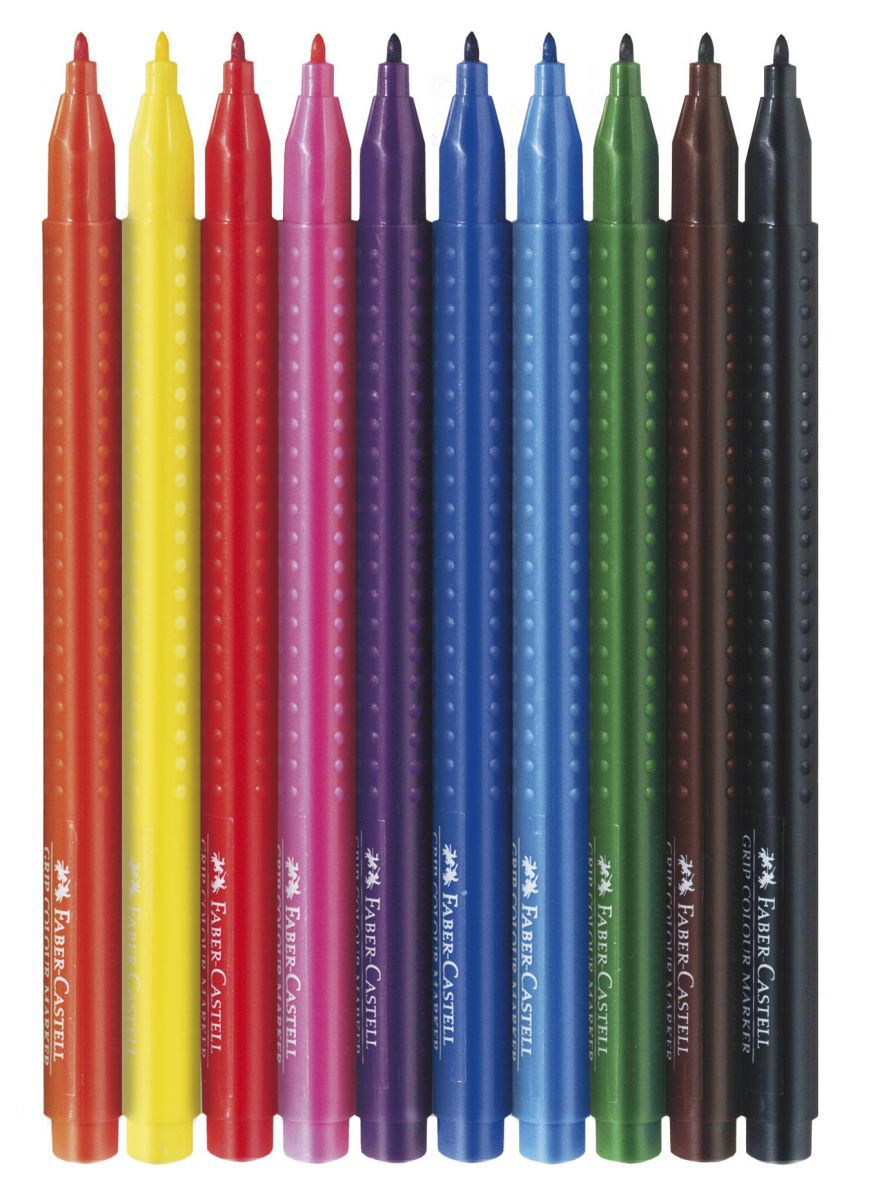 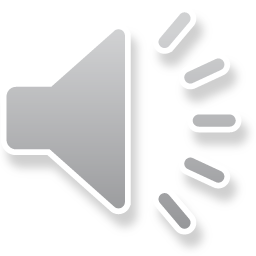 het plaksel
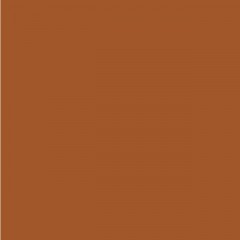 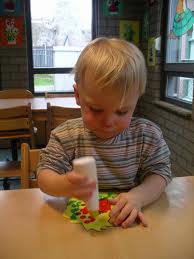 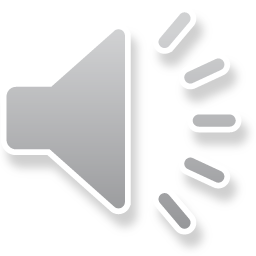 het woord van de dag 4:het gebouw
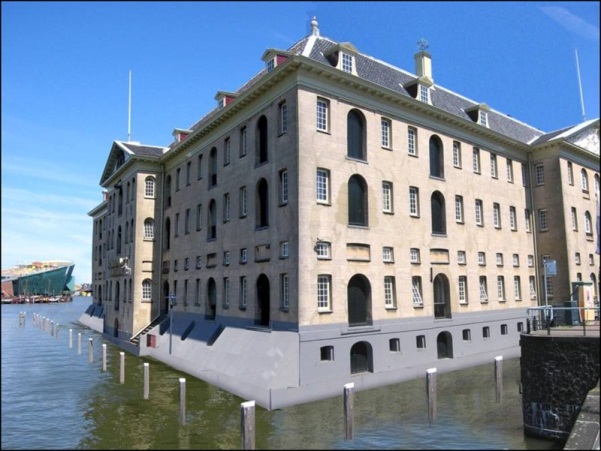 dag 5
de afwasborstel
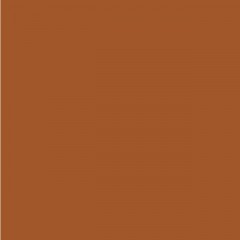 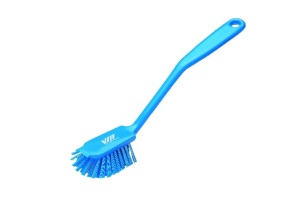 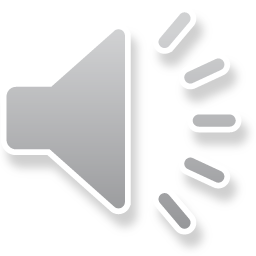 het afwasmiddel
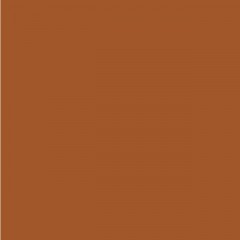 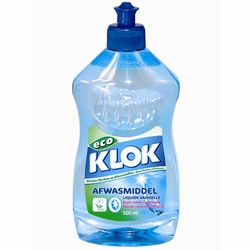 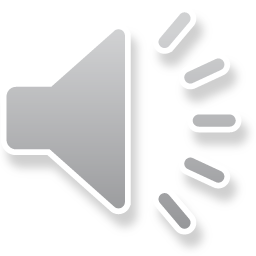 de bril
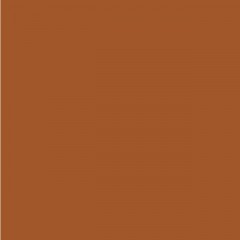 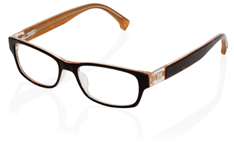 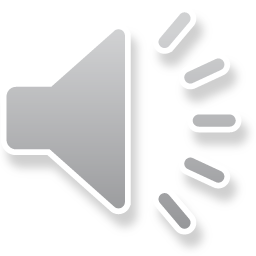 de handvol
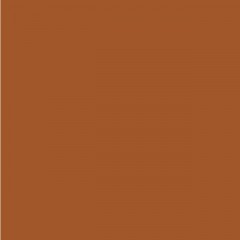 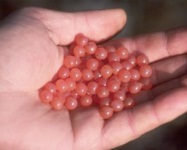 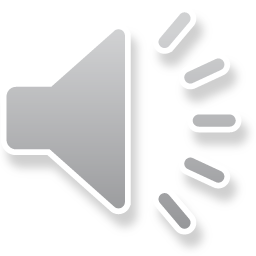 het sop
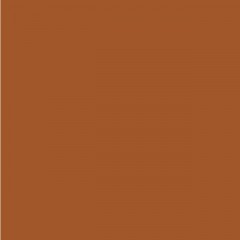 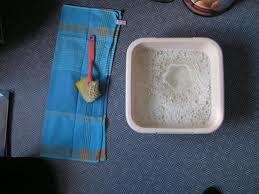 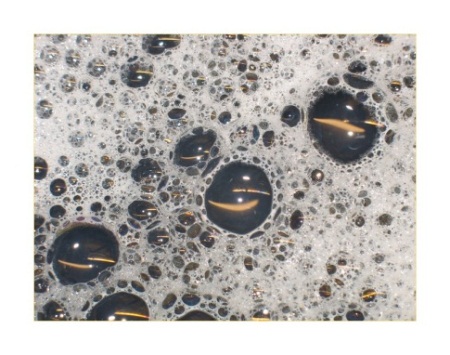 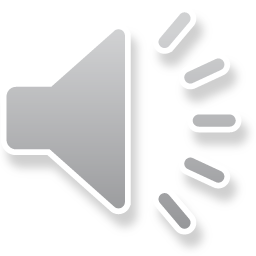 het teiltje
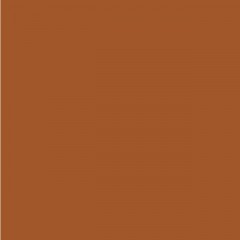 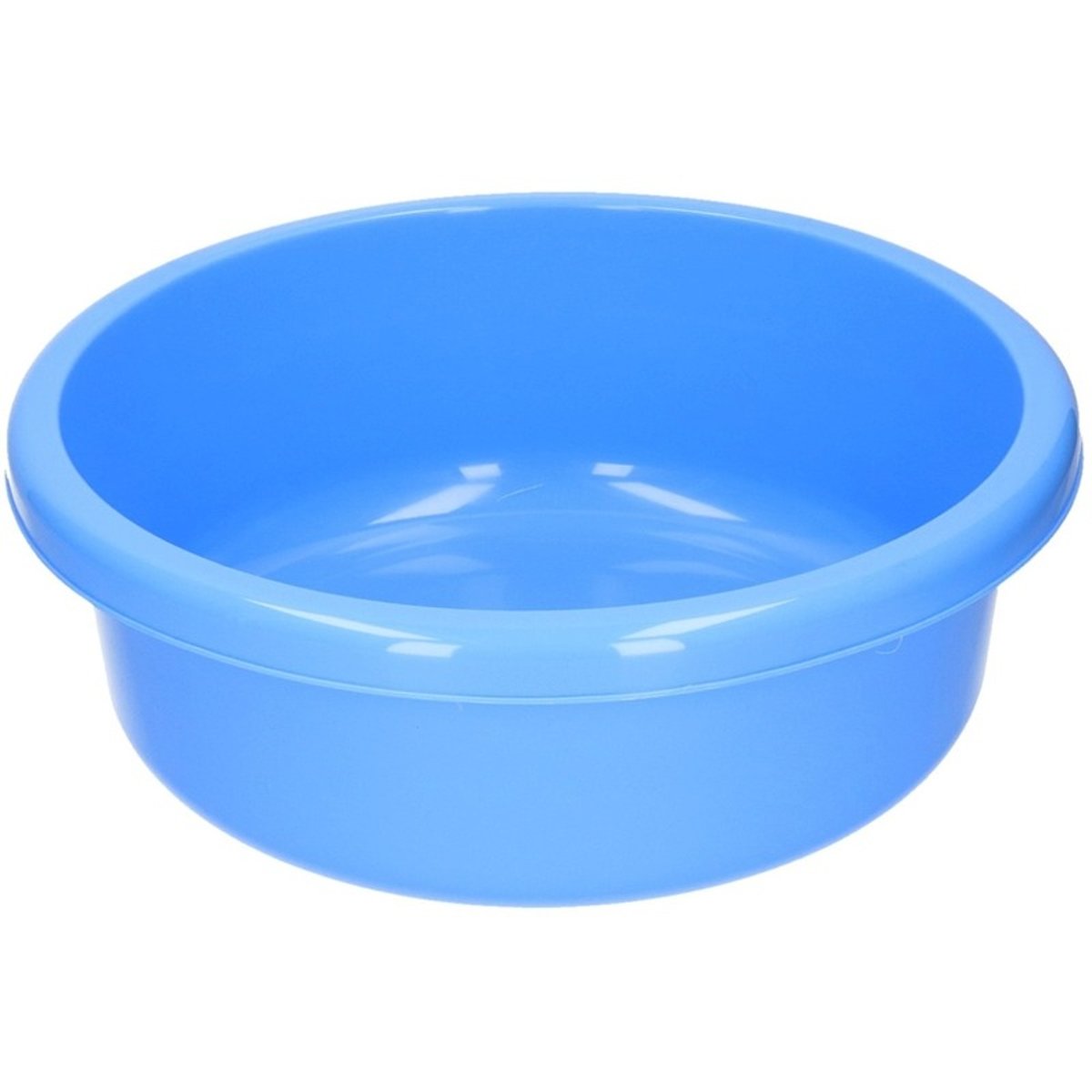 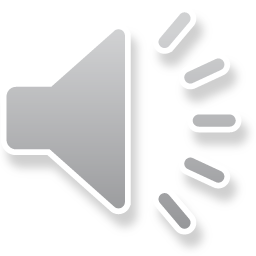 de theedoek
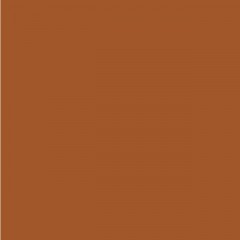 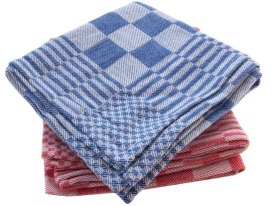 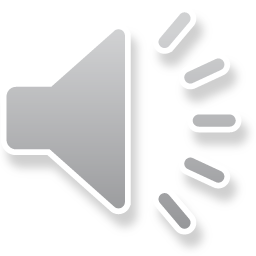 afdrogen
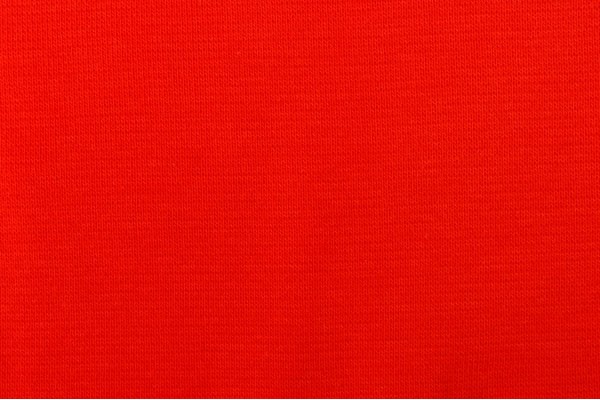 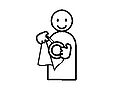 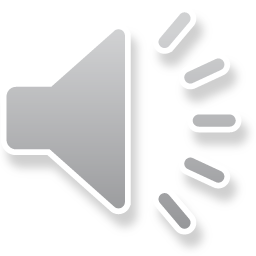 afwassen
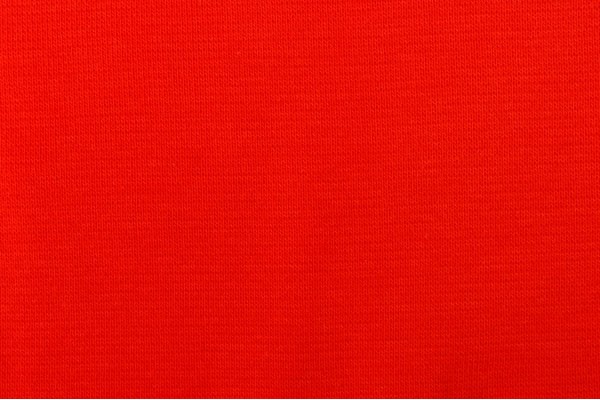 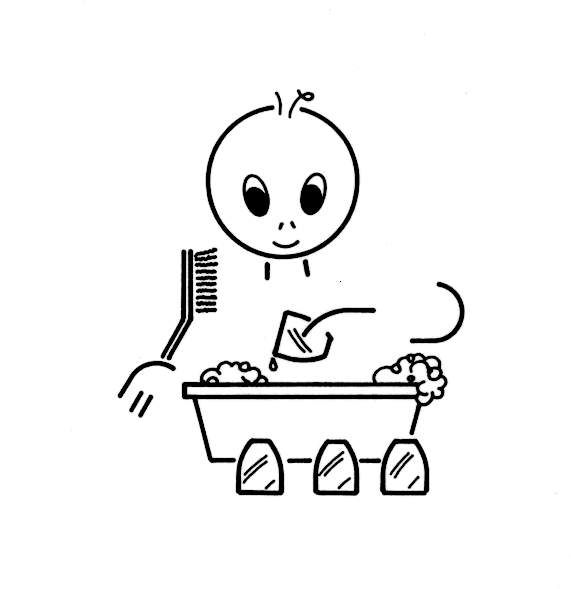 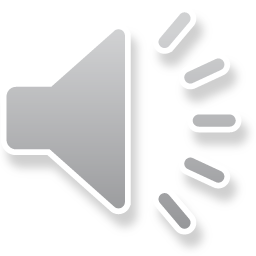 druppen
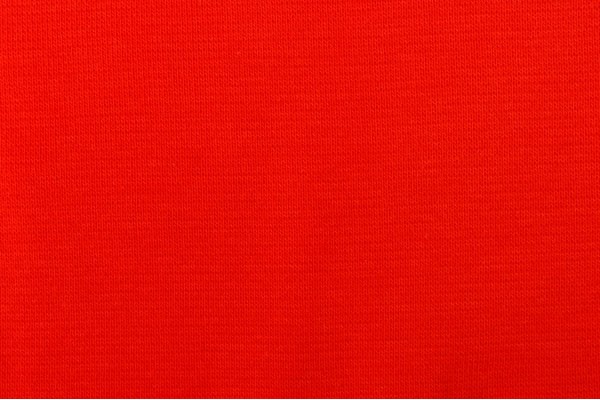 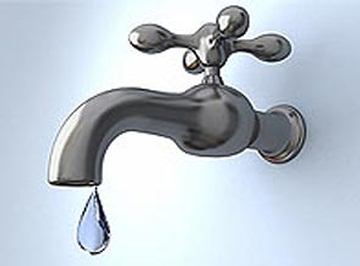 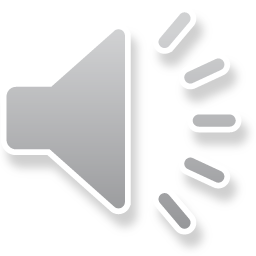 drijven-zinken
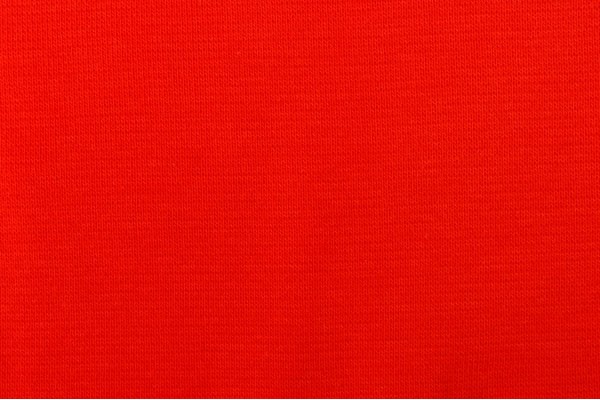 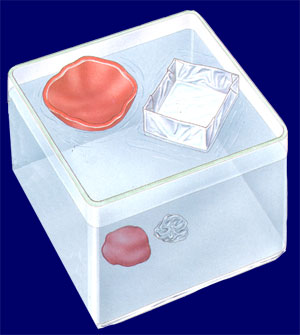 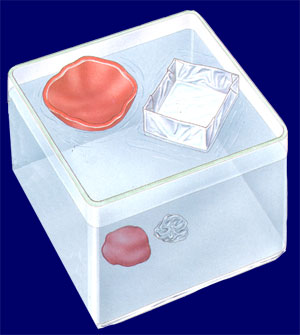 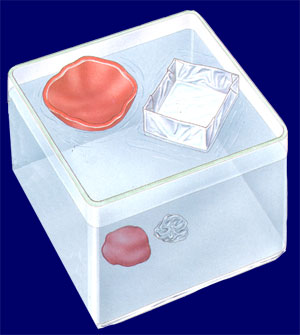 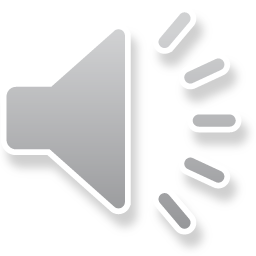 een handje helpen
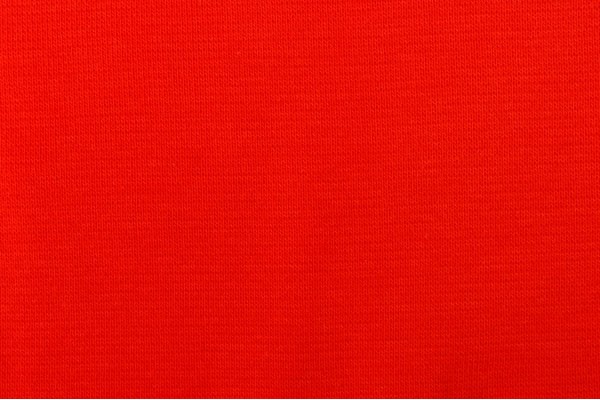 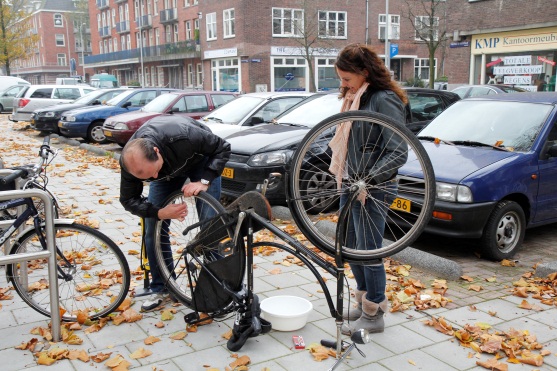 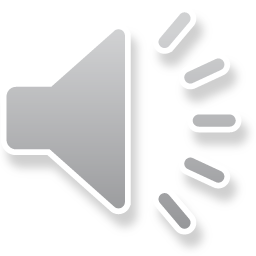 kauwen
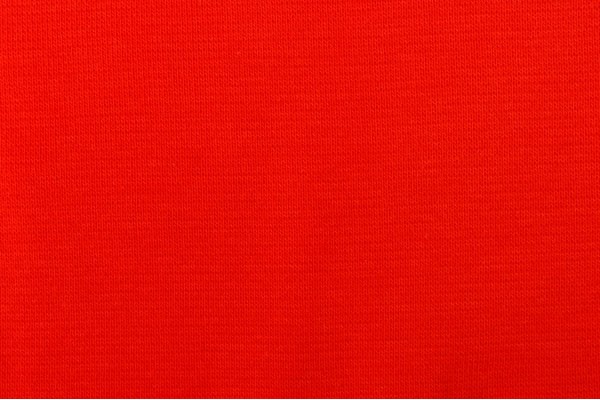 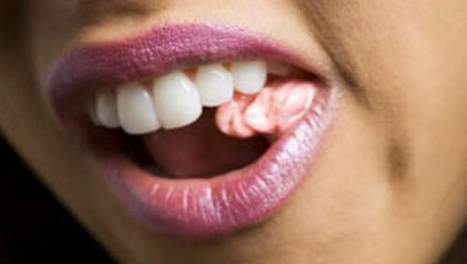 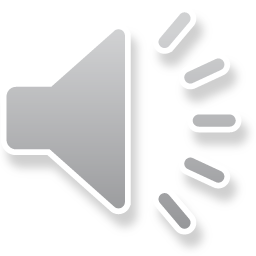 het woord van de dag 5:een handje helpen
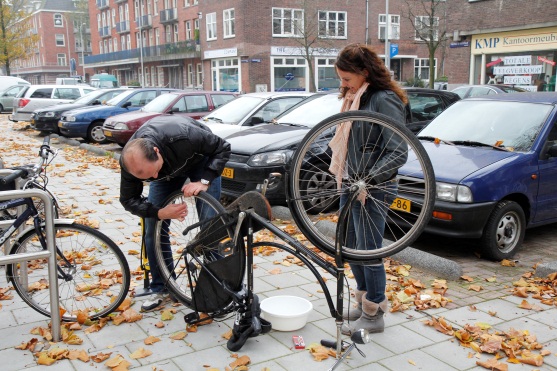